Инвестирование с командой «Успешного трейдинга»
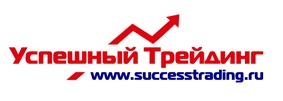 Наше предложение:
Активный доход (30-40%):
1. Инвестировать вместе со школой (от 300тыс)
2. Инвестировать деньги в покупку акций IPO (от 10тыс usd)
3. Инвестировать деньги в торговые алгоритмы (от 50тыс usd)

Пассивный доход (10-12%):
Пенсионное инвестирование на рынке США (от 10тыс usd)
Накопительное инвестирование на рынке России (ИИС, от 300тыс)
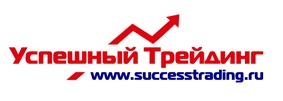 Инвестировать вместе со школой
Сумма от 300тыс рублей
Мы заключаем с вами договор займа
Мы инвестируем ваши средства в IPO сделки и роботов, вы получаете 30% от прибыли без риска для вас
Ориентировочная годовая доходность 30-40%
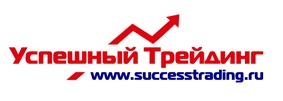 Инвестировать в IPO сделки на рынке США
Свой счет у Американского брокера
От 10тыс долларов
Средняя прибыль со сделки 32% за 3 месяца
Наша комиссия с прибыли за управление позицией 30%
Обычная длительность сделки 90 дней
Вы можете оставить акции если они вам понравились 
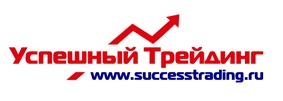 Таблица IPO сделок
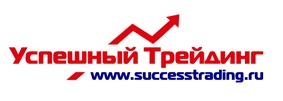 Торговые алгоритмы
На рынке США
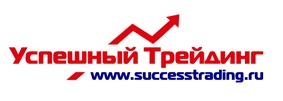 Высокоэффективная стратегия
Минимальный объем инвестиций 50тыс долларов США
Средняя доходность за последние 5 лет – 39% годовых
Мы открываем вам счет у Американского брокера (IB)
Полная прозрачность для вас
У нас в управлении 3млн долларов
Комиссия за управление 30% от прибыли
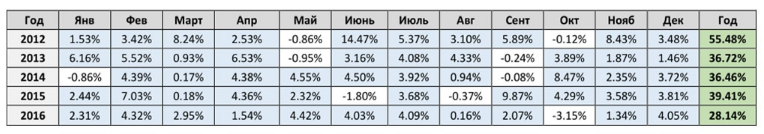 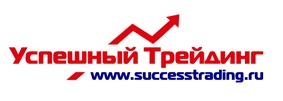 Результаты за 2012-2016 годы
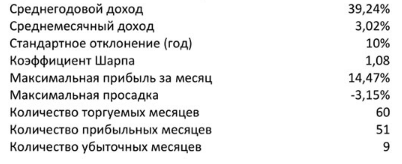 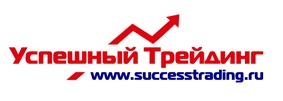 Пассивные стратегии
Накопительные консервативные стратегии
Отлично подходят если вы консерватор
От 10тыс долларов или 300тыс для ИИС
Открываем вам счет и помогаем настроить стратегию
Доход 10-12% годовых
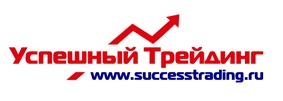 Спасибо за внимание!
Если у вас возникли вопросы, пишите нам на coach@successtrading.ru 
Или напрямую мне в Facebook https://www.facebook.com/dmitry.mikhnov
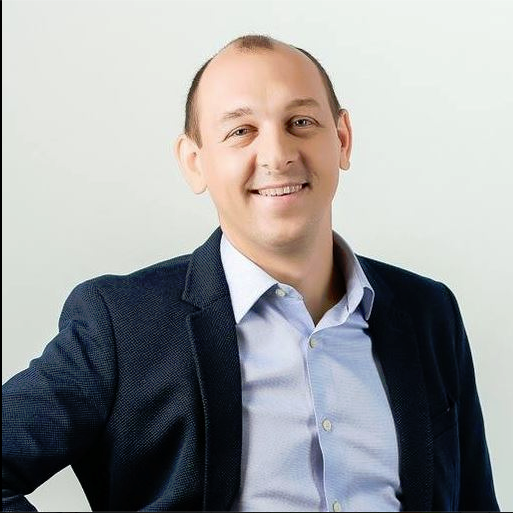 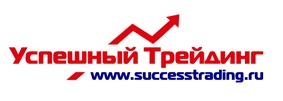